Aphasia Book Club: 
Chapters 13 & 14
The 100 Year Old Man Who Climbed Out The Window and Disappeared
Breakout Rooms
Video Trailer
Worksheet Review
Crossword Review
Highs and lows
Any fun weekend plans?
Breakout Rooms
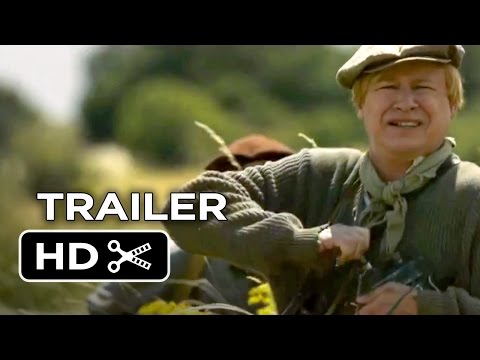 Prime Minister Erlander learned to not tell people all that he knows about them (pg. 177). Why do you think this is? What are some situations where this can be helpful or not helpful?
2. When Dr. Eklund is interviewing Allan, Allan is explaining his experience at Los Alamos very vaguely (pg. 180). Why do you think he is doing that? This resulted in him not getting the job. Do you think this job would have benefited him? Can you recall a time when you were purposely vague? What was your reason?
3. Why was Detective Aronsson worried he was going to have a hard time convicting the murderers (pg. 183)? How many cases in Swedish legal history are there? Do you think Allan would try to escape prison if he were convicted?
4. Aronsson and the prosecutor think it will be easy to interrogate Allan, Julius, Benny, and The Beauty because they are “amateurs” (pg. 187). Do you agree or disagree and why?
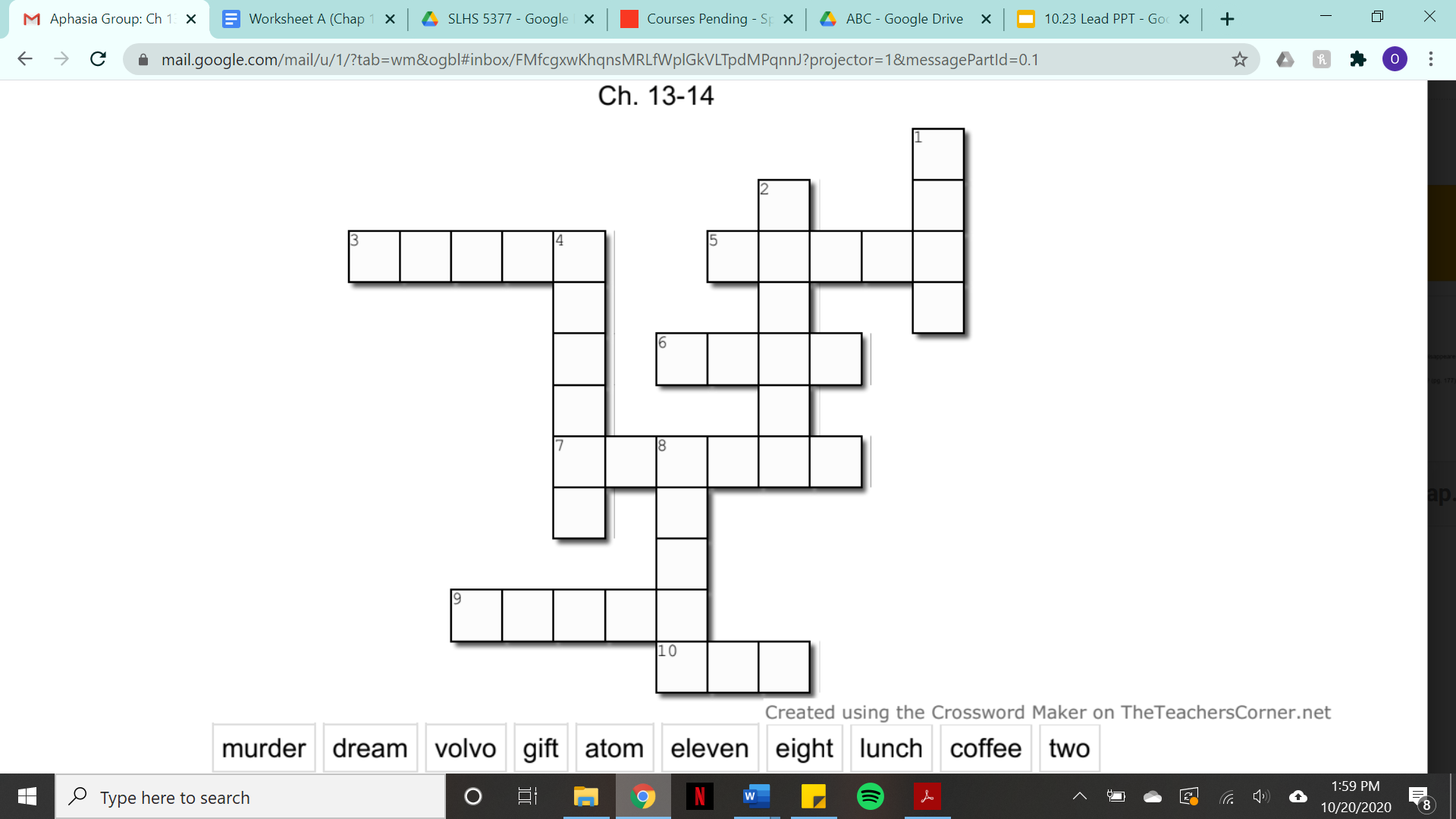 3 Across
Pastor Ferguson began his missionary work after the Lord spoke to him in a _____. (page 154)
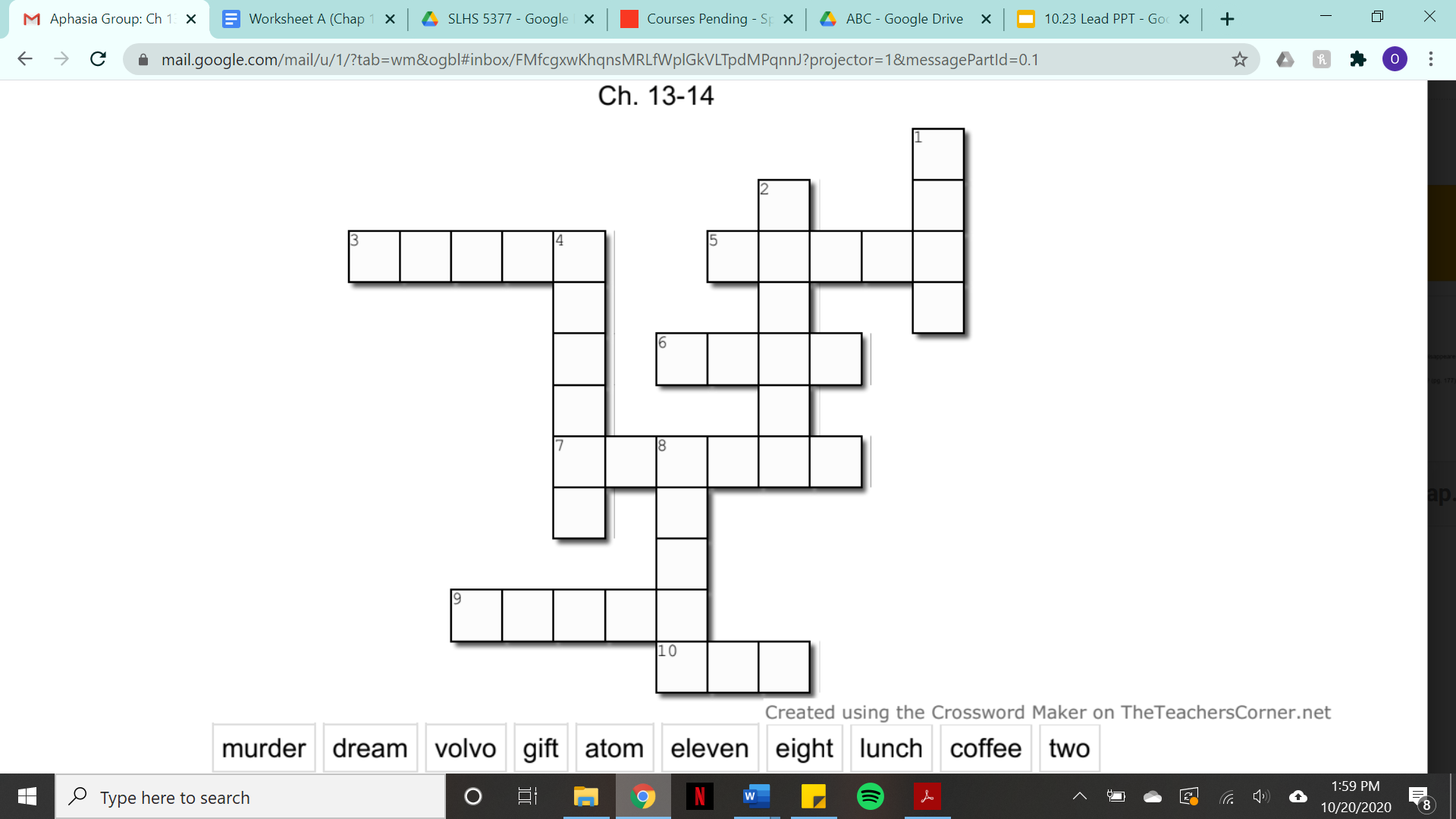 3 Across
d     r     e     a    m
Pastor Ferguson began his missionary work after the Lord spoke to him in a dream. (page 154)
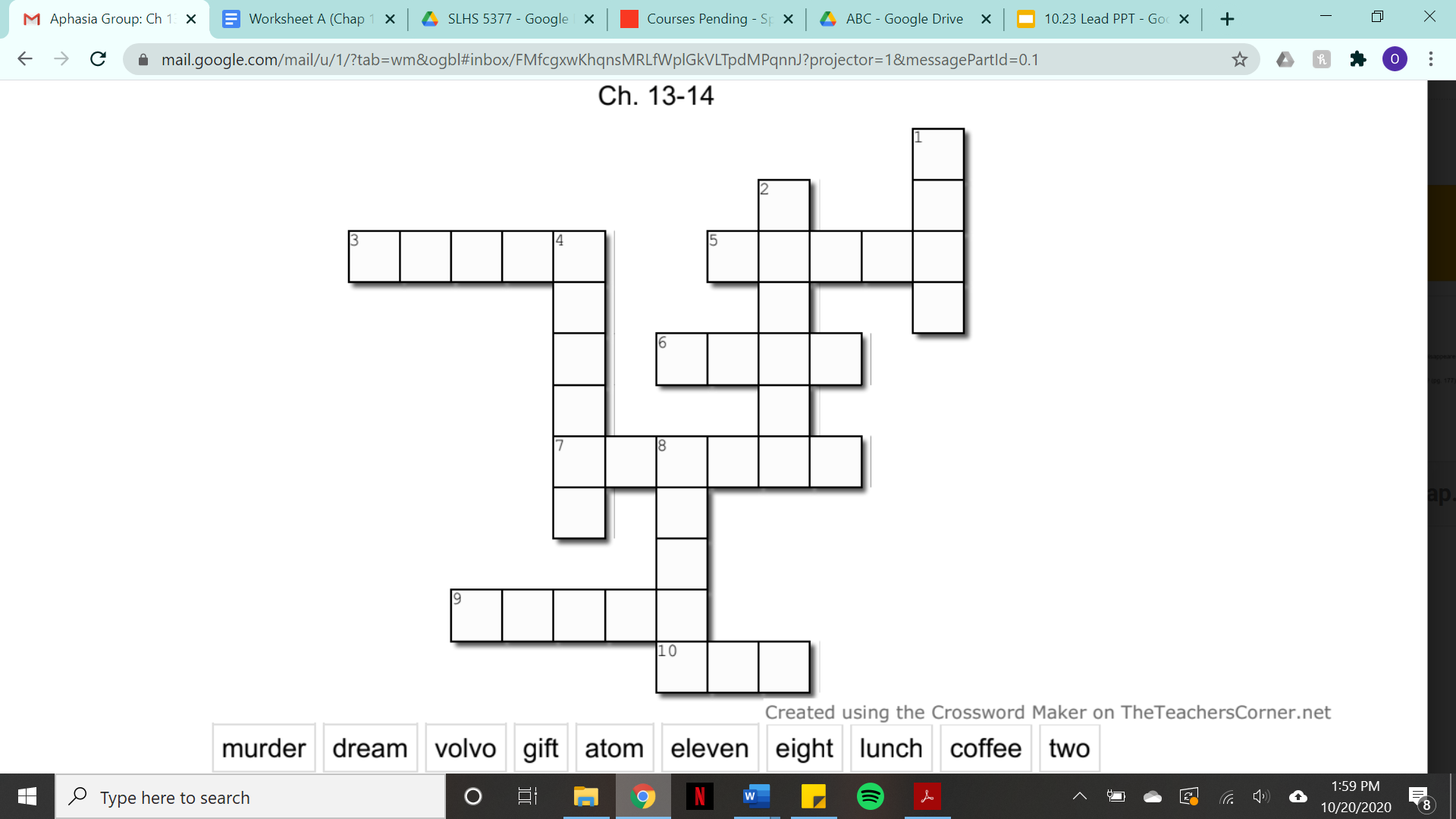 5 Across
d     r     e     a    m
The type of car the Prime Minister’s Assistant drove when picking up Allan at the airport. (page 176)
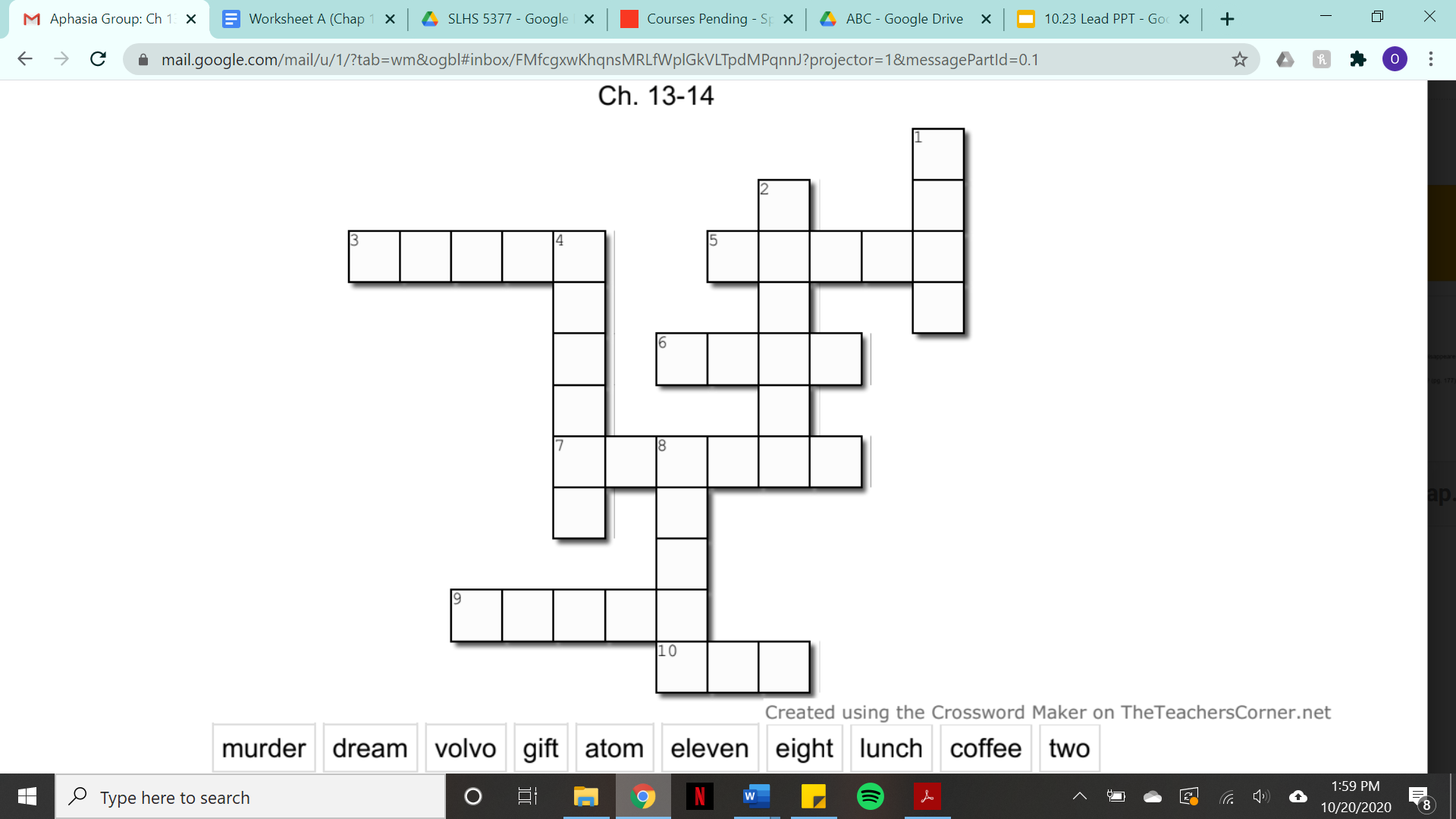 5 Across
d     r     e     a    m
v      o    l      v     o
The type of car the Prime Minister’s Assistant drove when picking up Allan at the airport. (page 176)
Volvo
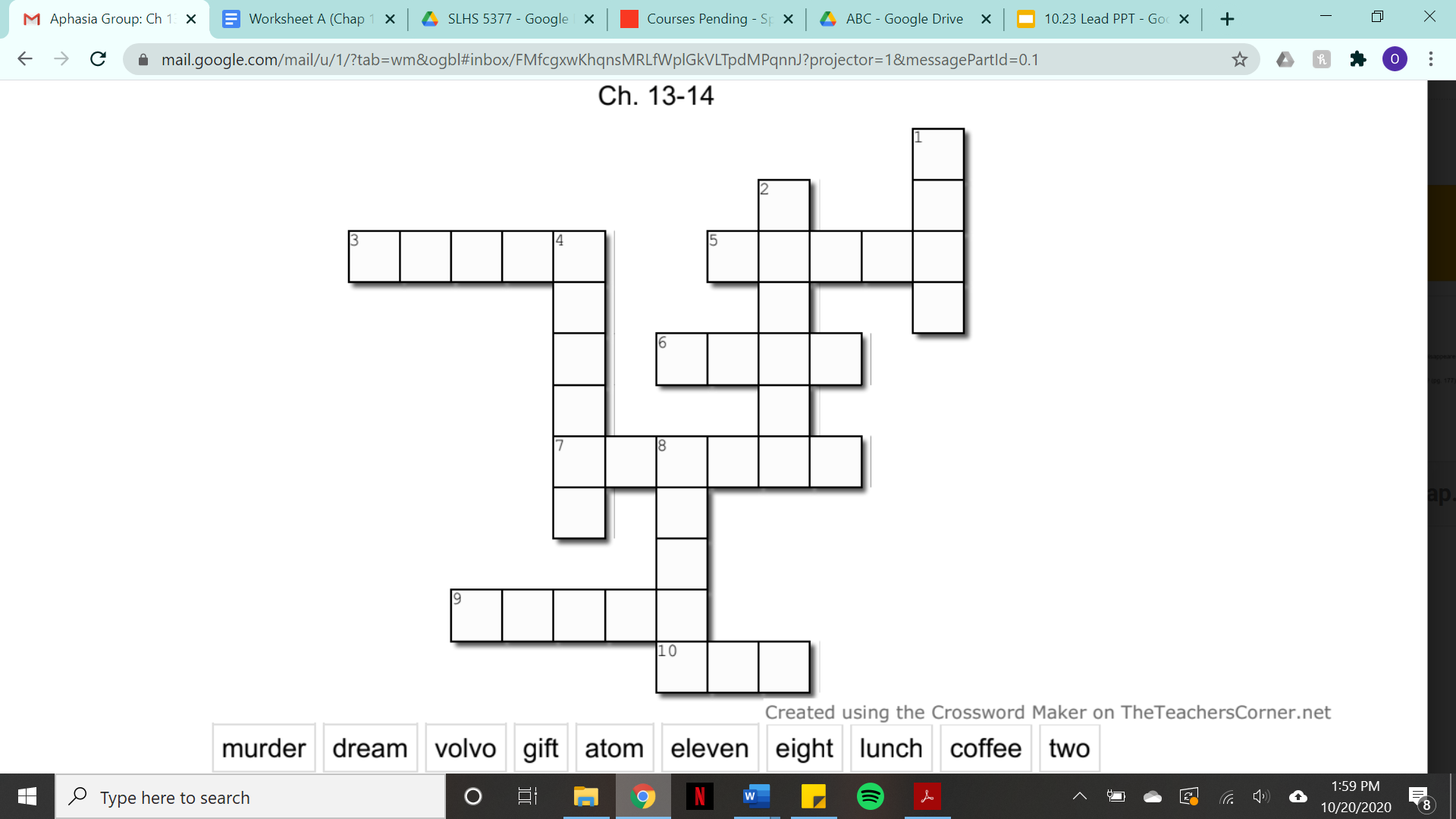 6 Across
d     r     e     a    m
v      o    l      v     o
“The sudden appearance of the revolver was a ____ from above.” (page 185).
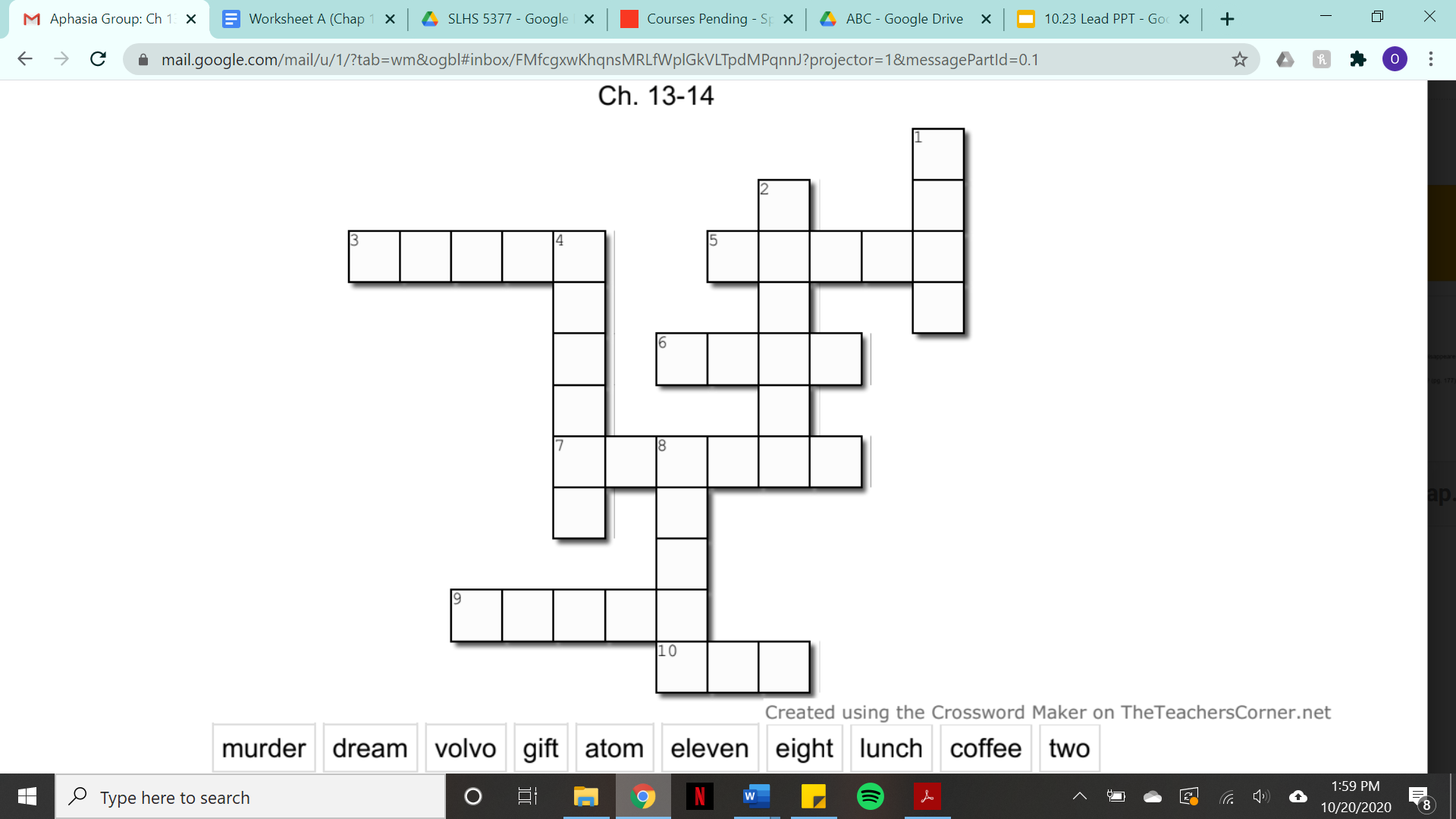 6 Across
d     r     e     a    m
v      o    l      v     o
g     i      f     t
“The sudden appearance of the revolver was a gift from above.” (page 185).
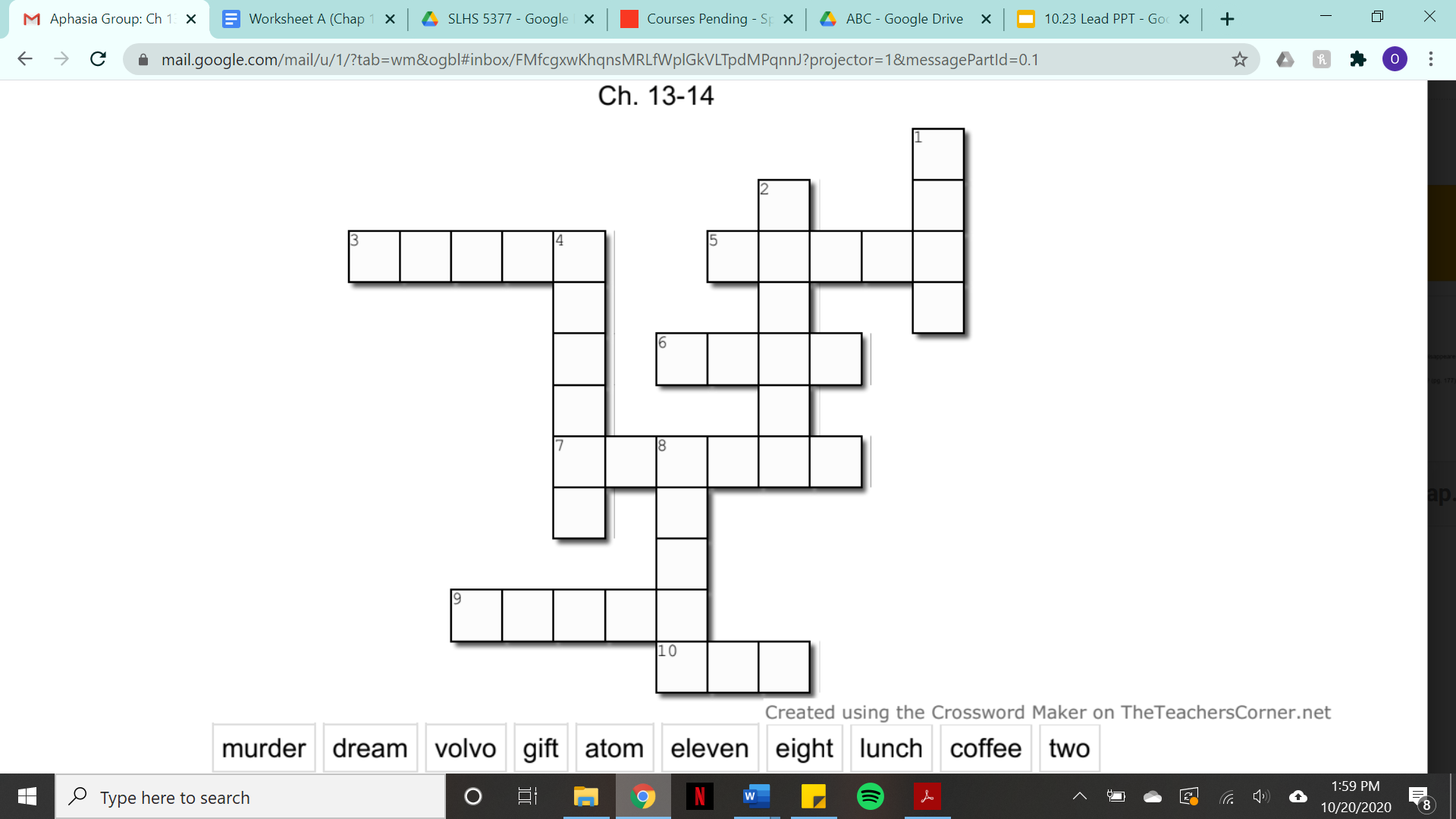 7 Across
d     r     e     a    m
v      o    l      v     o
g     i      f     t
Allan arrived back in Sweden after how many years? (page 176)
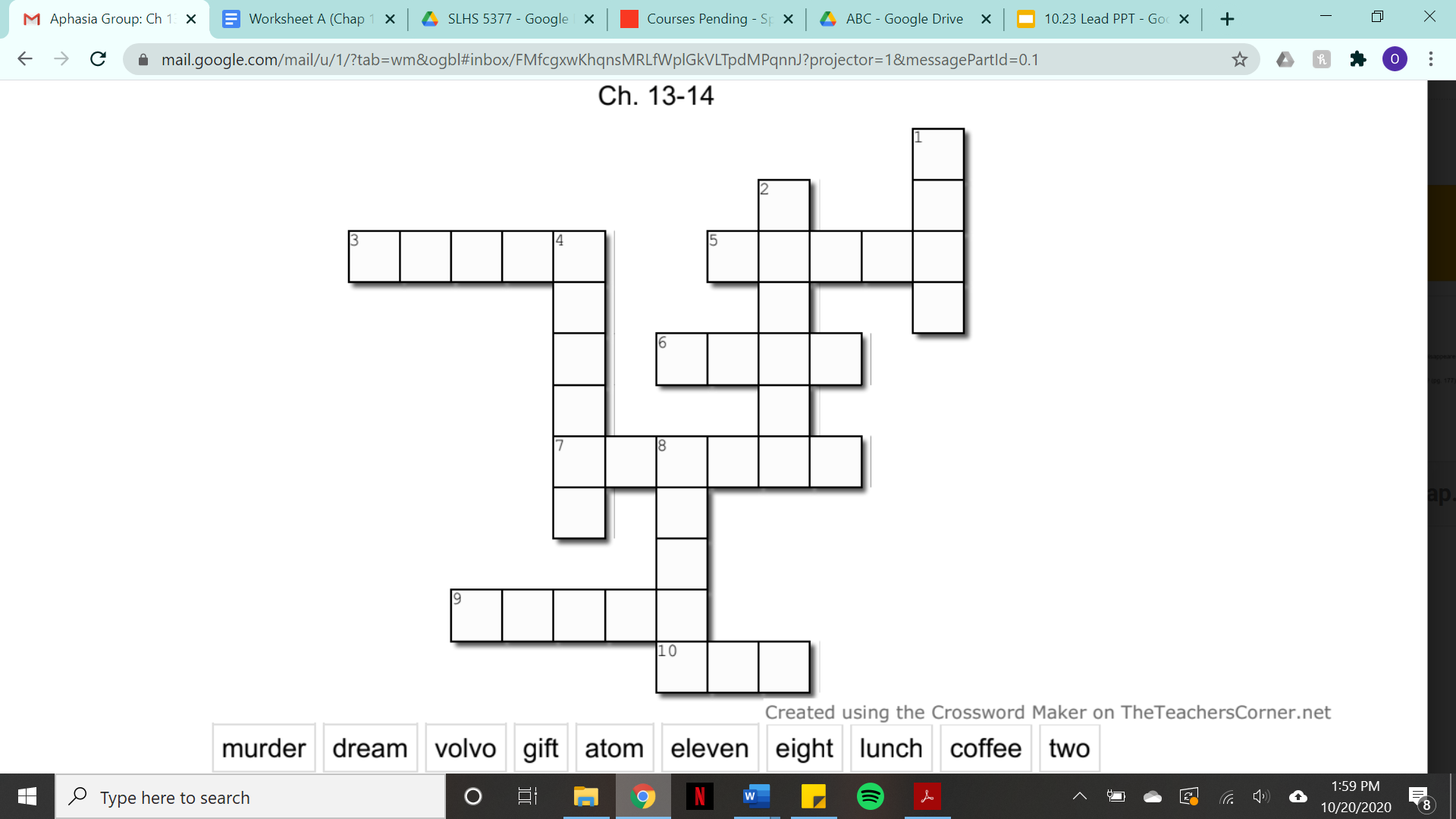 7 Across
d     r     e     a    m
v      o    l      v     o
g     i      f     t
e     l     e     v     e     n
Allan arrived back in Sweden after how many years? (page 176)
Eleven
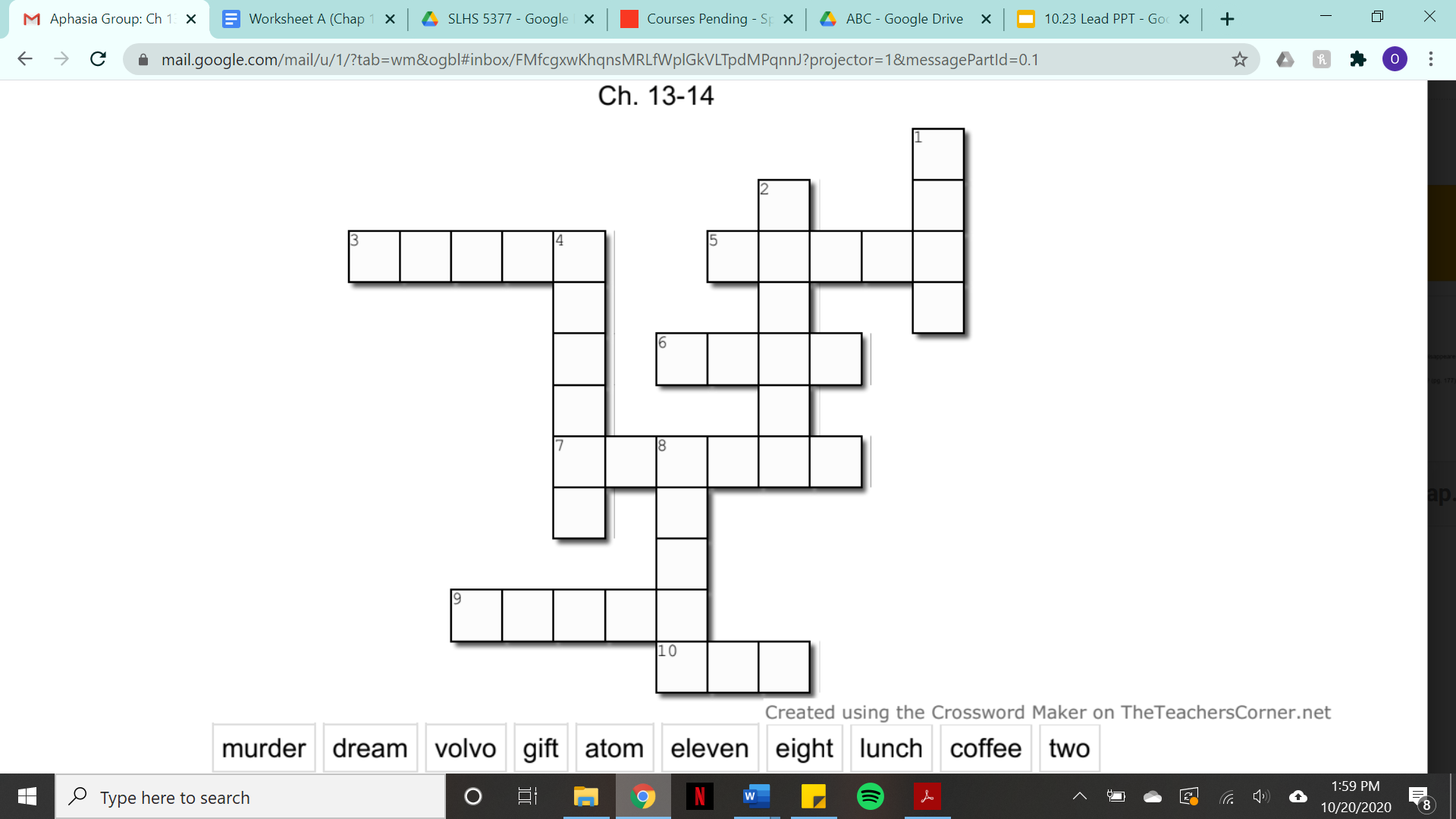 9 Across
d     r     e     a    m
v      o    l      v     o
g     i      f     t
e     l     e     v     e     n
The prosecutor believes Aronsson will be able to pick up the murderers before _____. (page 187)
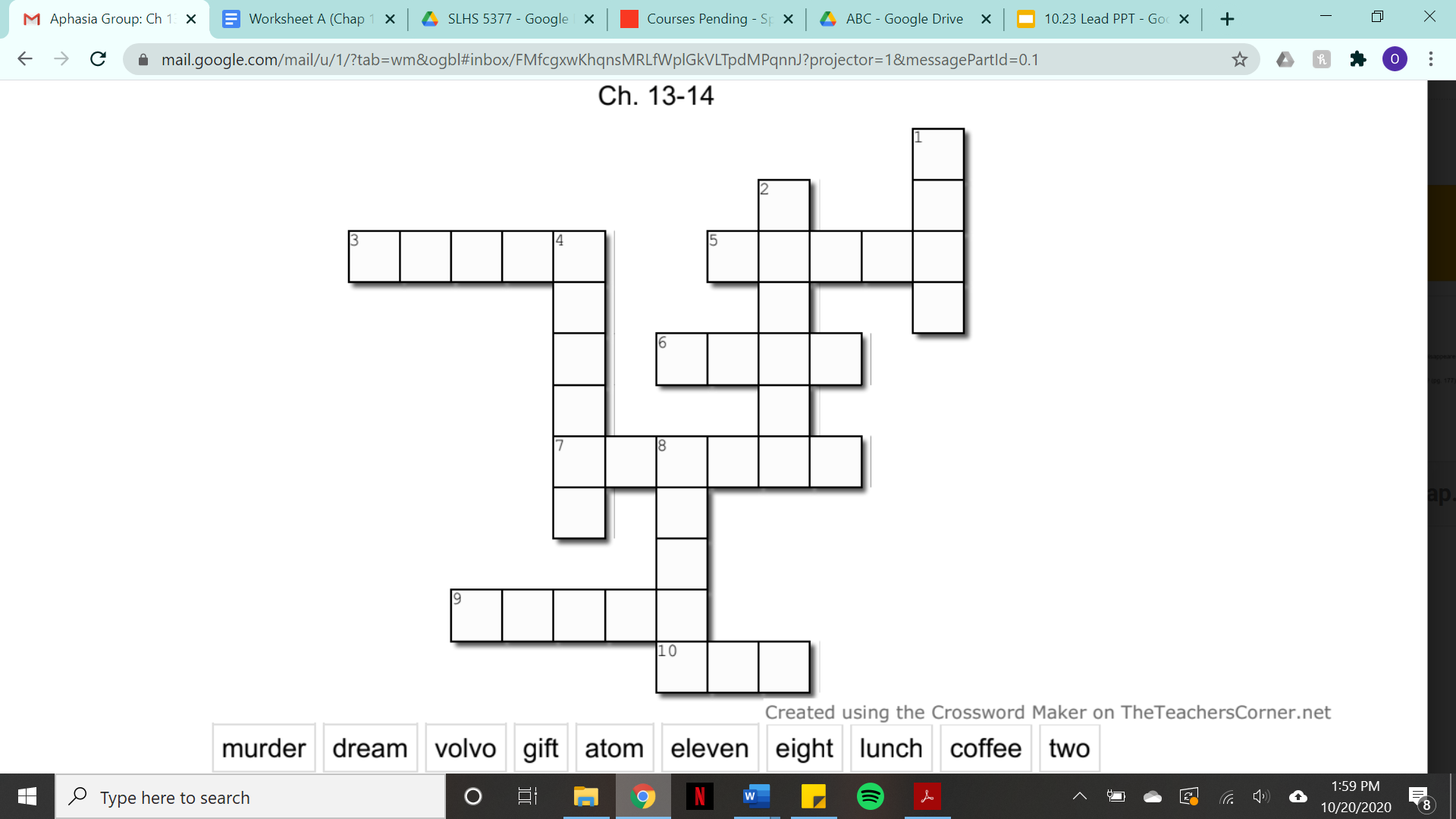 9 Across
d     r     e     a    m
v      o    l      v     o
g     i      f     t
e     l     e     v     e     n
The prosecutor believes Aronsson will be able to pick up the murderers before lunch. (page 187)
l      u     n    c     h
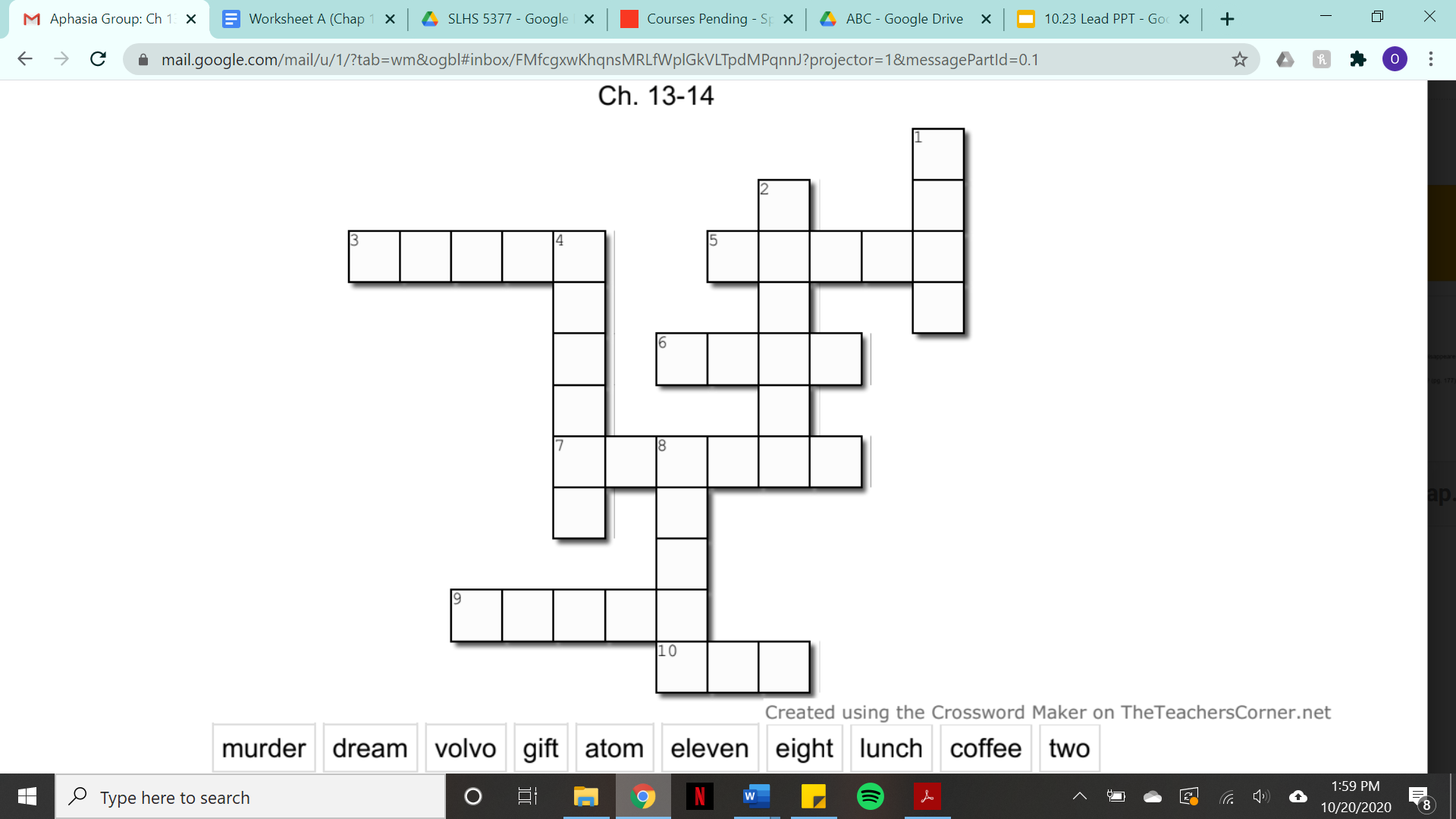 10 Across
d     r     e     a    m
v      o    l      v     o
g     i      f     t
e     l     e     v     e     n
Aronsson and the prosecutor were unsure if victim number ___ was dead or alive. (page 186)
l      u     n    c     h
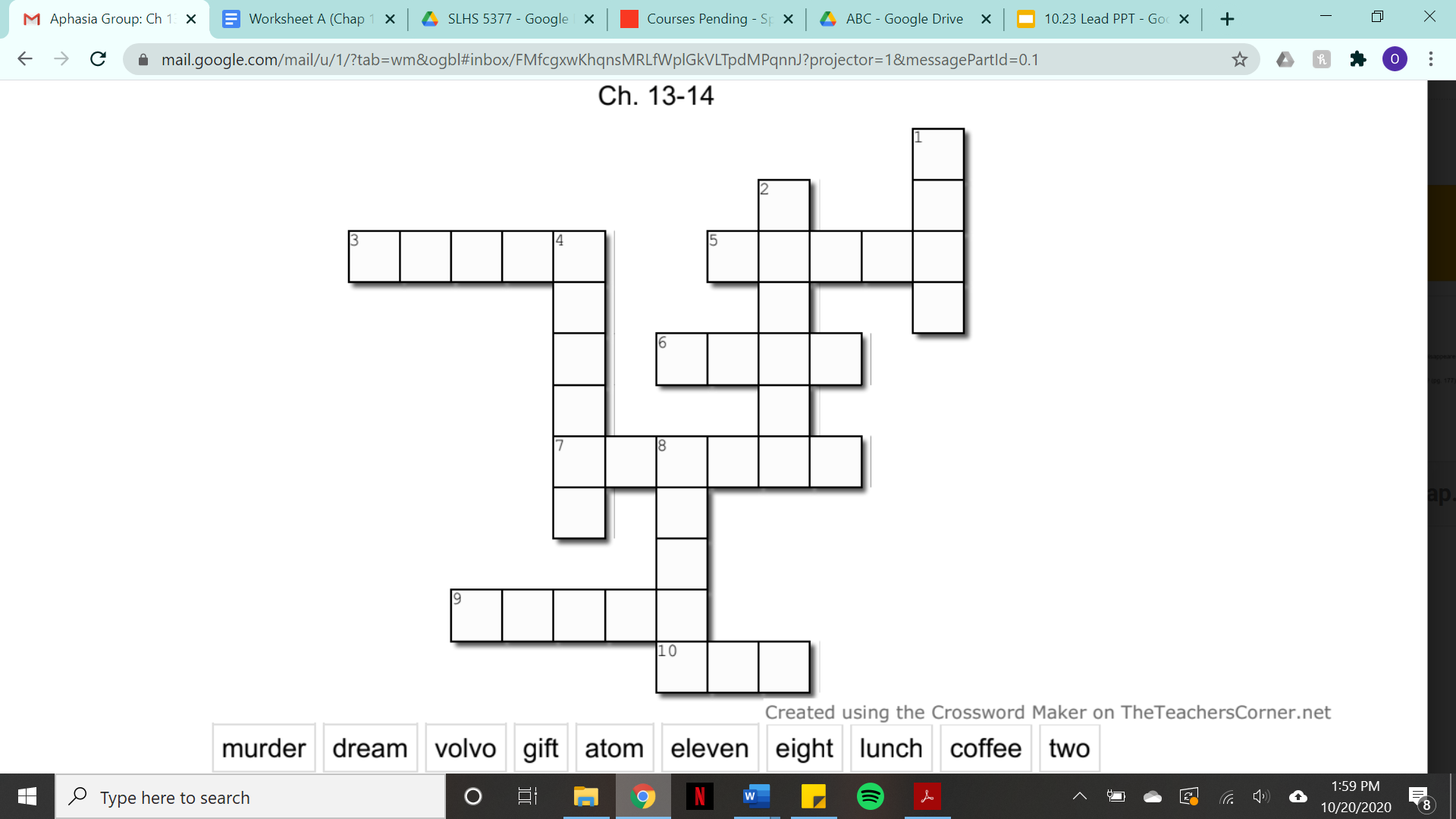 10 Across
d     r     e     a    m
v      o    l      v     o
g     i      f     t
e     l     e     v     e     n
Aronsson and the prosecutor were unsure if victim number two was dead or alive. (page 186)
l      u     n    c     h
t      w    o
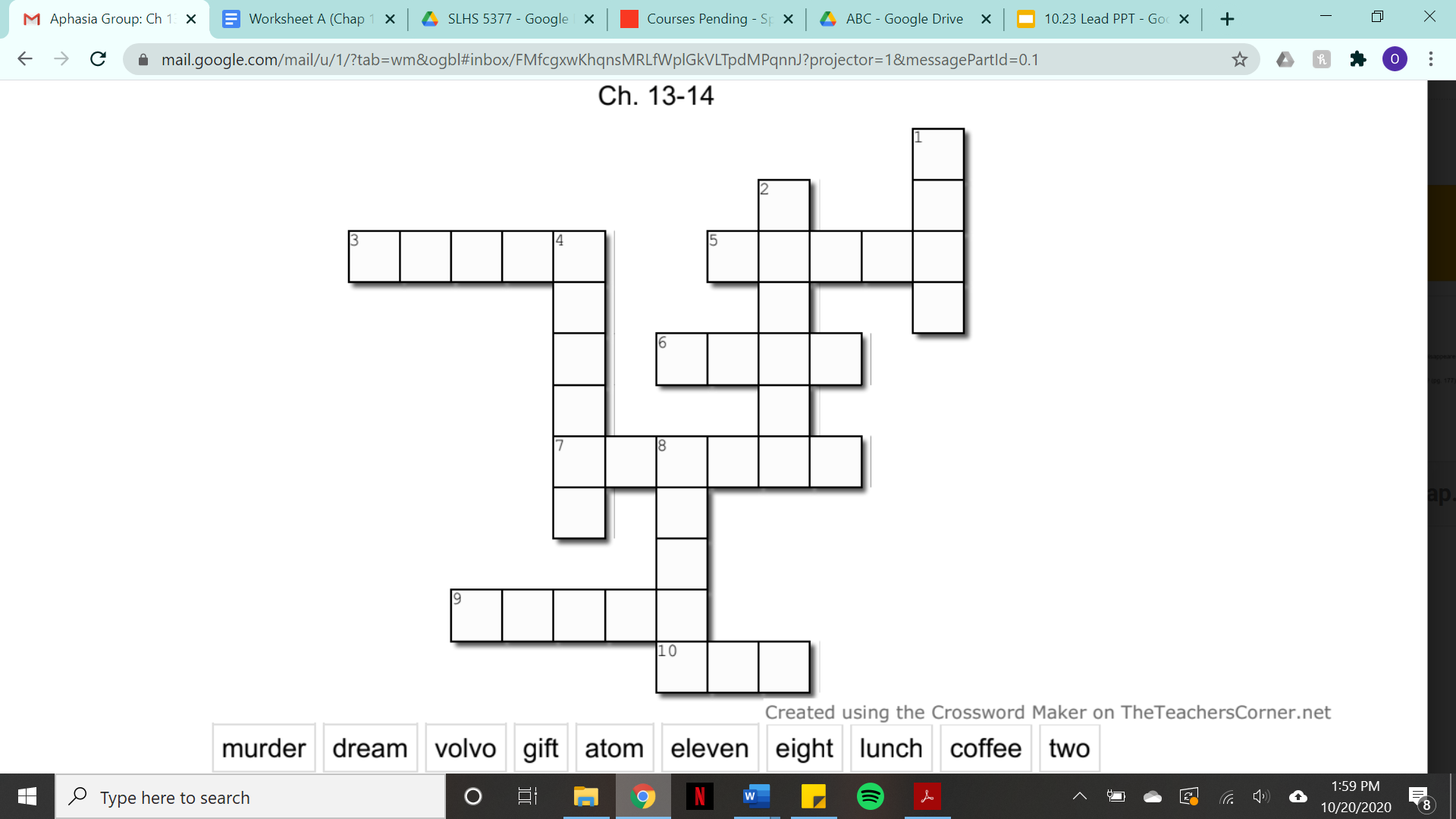 1 Down
d     r     e     a    m
v      o    l      v     o
g     i      f     t
e     l     e     v     e     n
Prime Minister Erlander wanted Allan to help build this type of bomb for Sweden. (page 181)
l      u     n    c     h
t      w    o
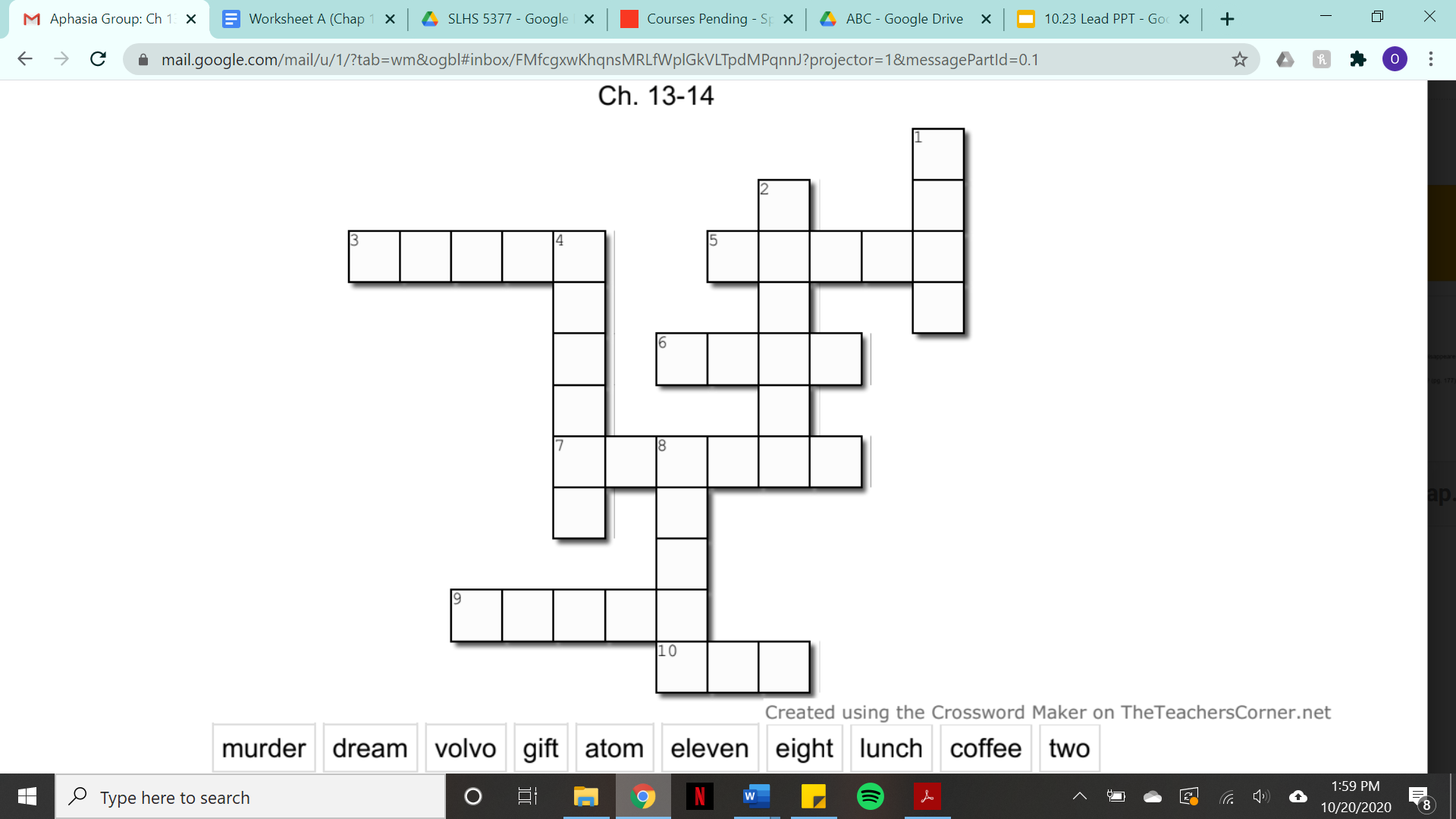 a
t


m
1 Down
d     r     e     a    m
v      o    l      v     o
g     i      f     t
e     l     e     v     e     n
Prime Minister Erlander wanted Allan to help build this type of bomb for Sweden. (page 181)
Atom
l      u     n    c     h
t      w    o
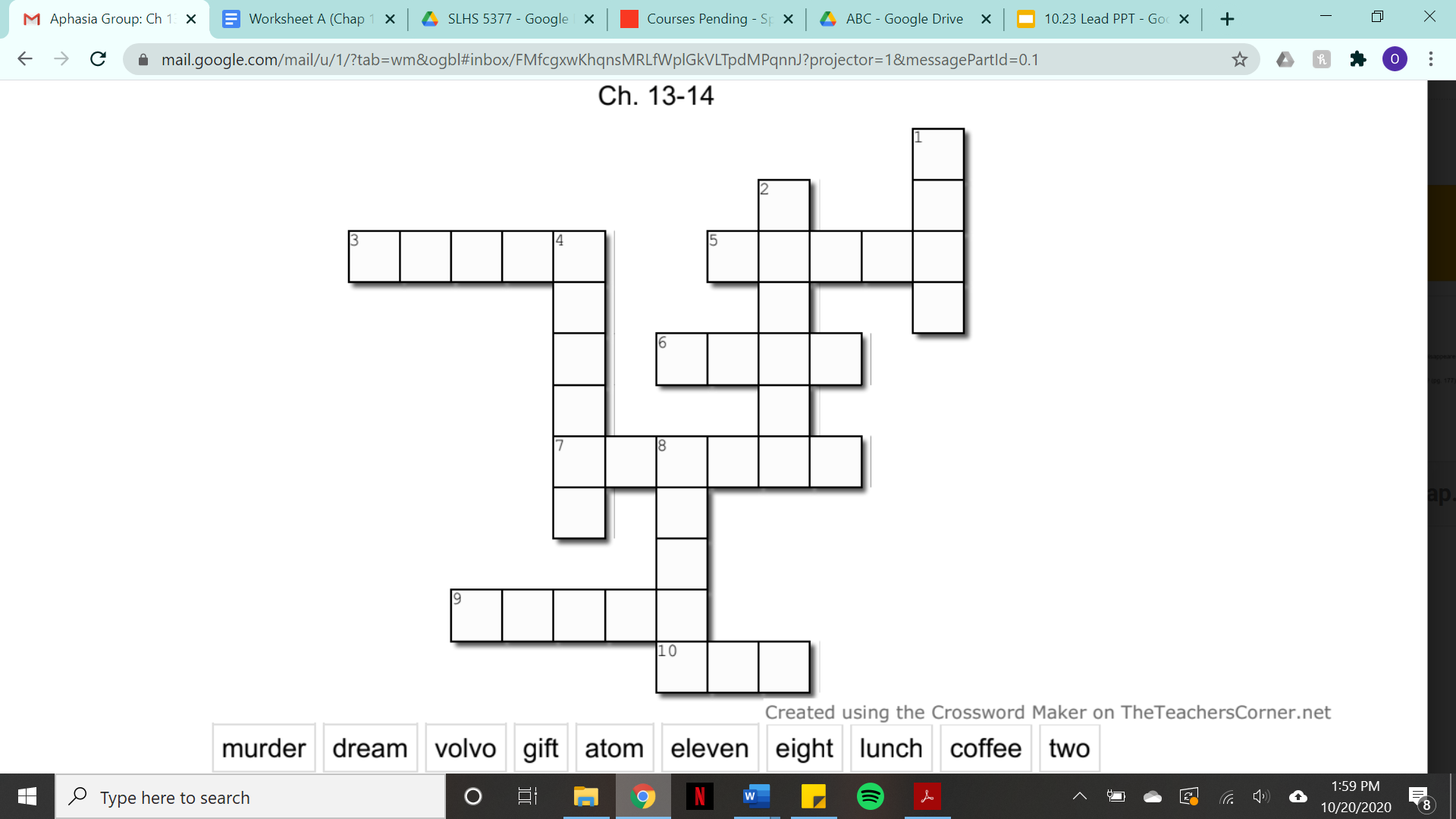 a
t


m
2 Down
d     r     e     a    m
v      o    l      v     o
g     i      f     t
e     l     e     v     e     n
To show dominance, the Prime Minister would put his cigarette out in Allan’s coffee. (page 165)
l      u     n    c     h
t      w    o
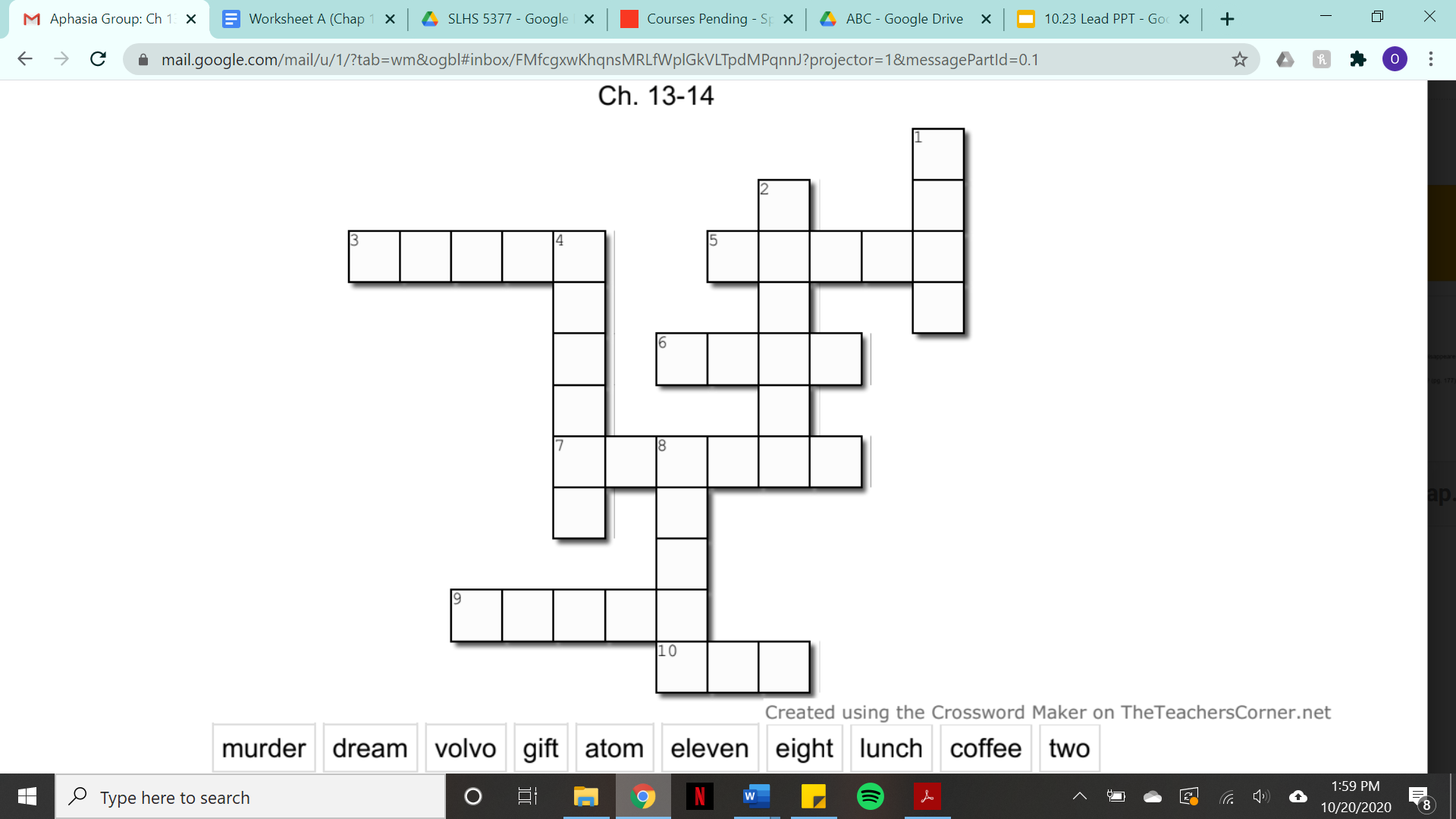 a
t


m
2 Down
c


f


e
d     r     e     a    m
v      o    l      v     o
g     i      f     t
e     l     e     v     e     n
To show dominance, the Prime Minister would put his cigarette out in Allan’s ______. (page 165)
l      u     n    c     h
t      w    o
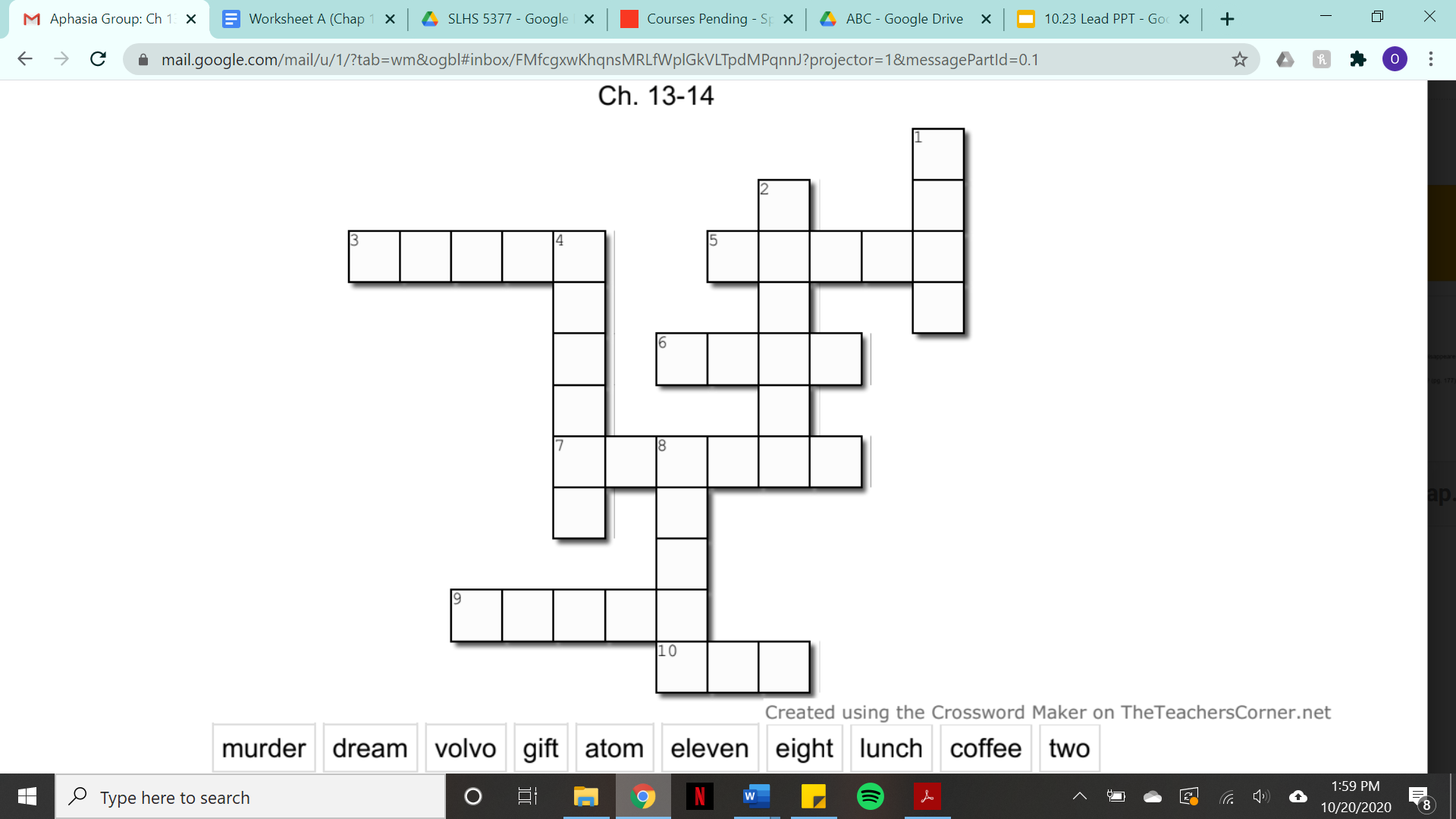 a
t


m
4 Down
c


f


e
d     r     e     a    m
v      o    l      v     o
g     i      f     t
e     l     e     v     e     n
Allan and the Pastor refer to the Vice Prime Minister as the ______ Boss. (page 163)
l      u     n    c     h
t      w    o
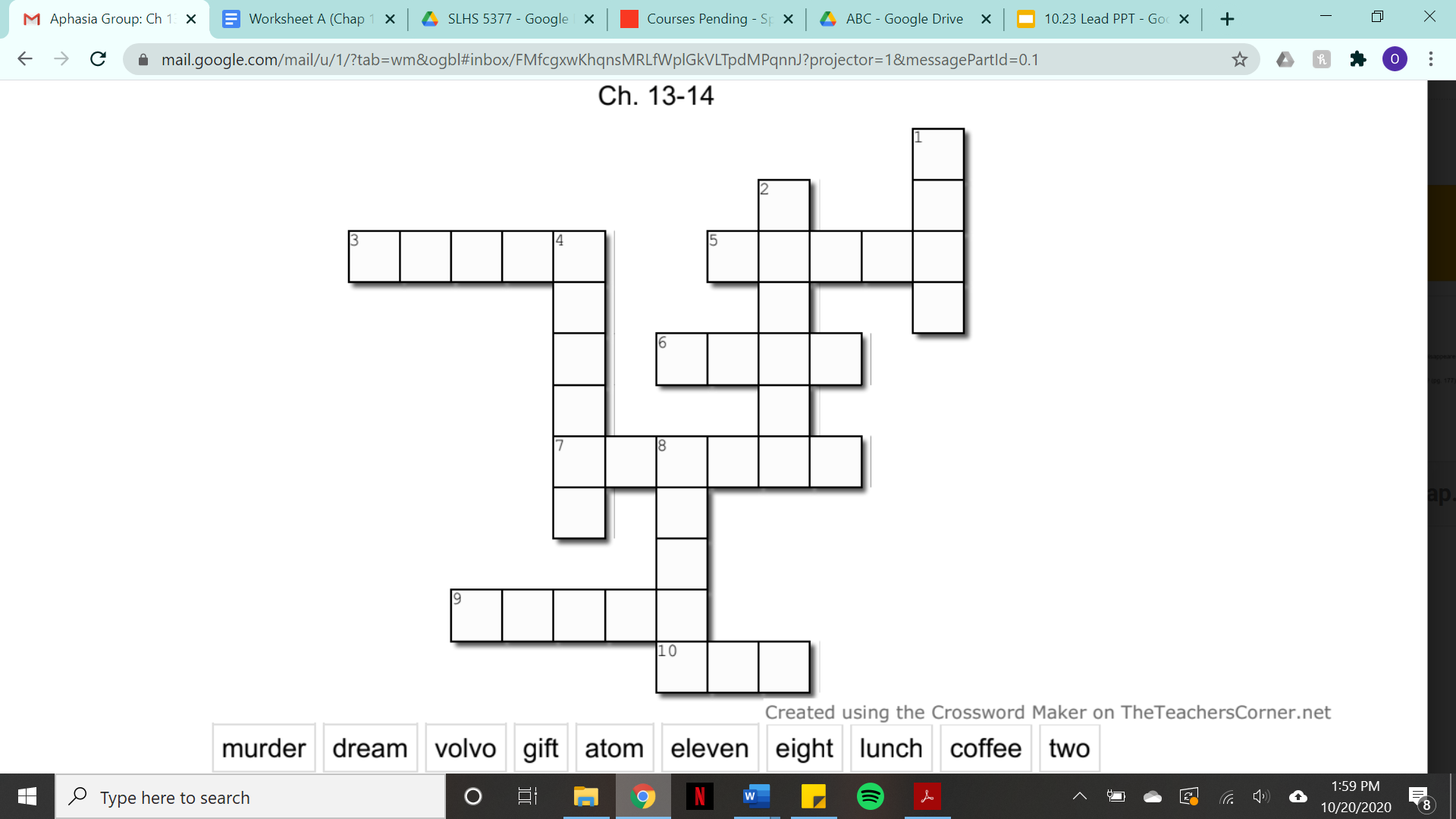 a
t


m
4 Down
c


f


e
d     r     e     a    m
v      o    l      v     o
u

r
d


r
g     i      f     t
e     l     e     v     e     n
Allan and the Pastor refer to the Vice Prime Minister as the Murder Boss. (page 163)
l      u     n    c     h
t      w    o
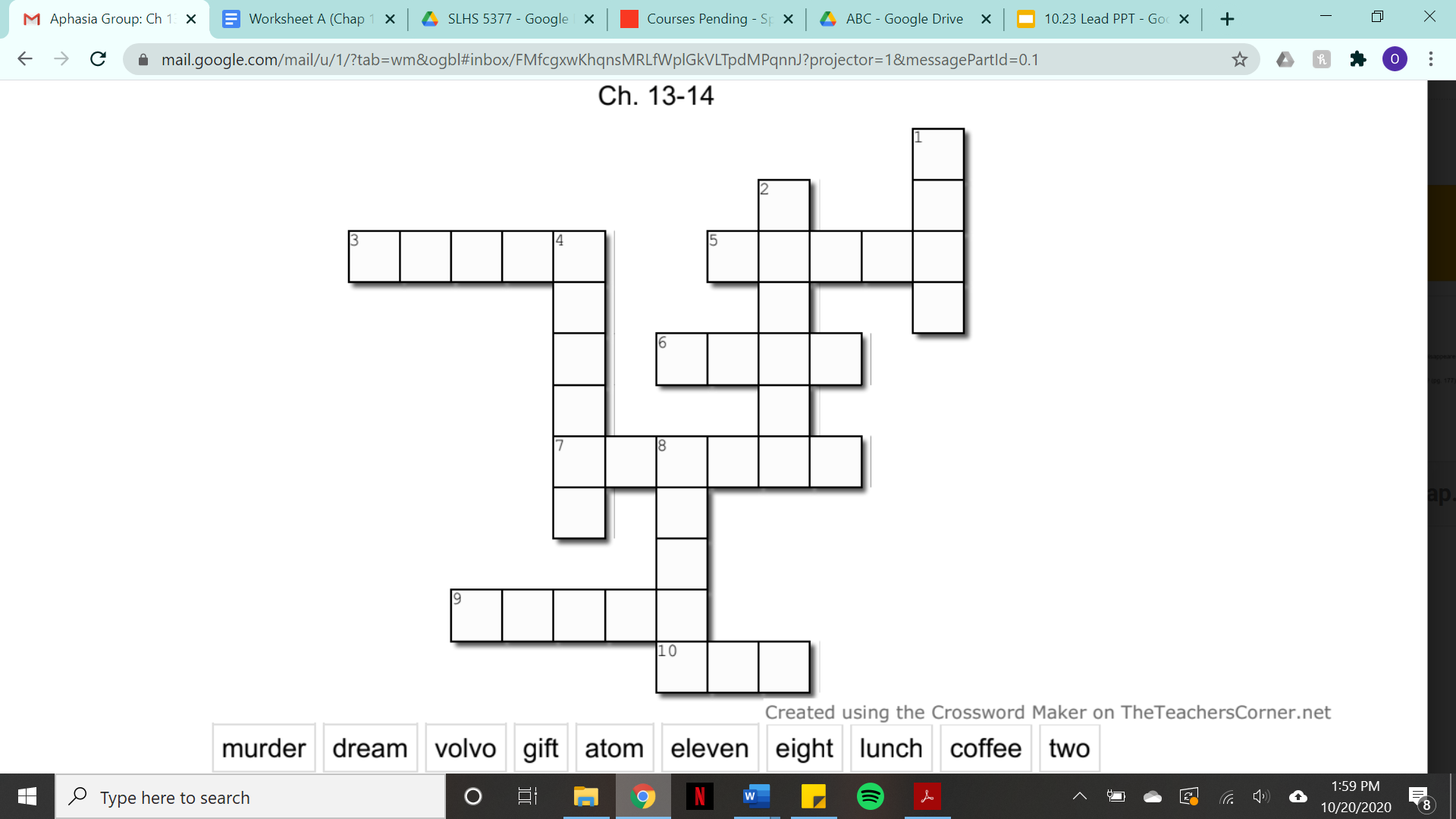 a
t


m
8 Down
c


f


e
d     r     e     a    m
v      o    l      v     o
u

r
d


r
g     i      f     t
e     l     e     v     e     n
How many people did Pastor Ferguson convert but think they are spies? (page 156)
l      u     n    c     h
t      w    o
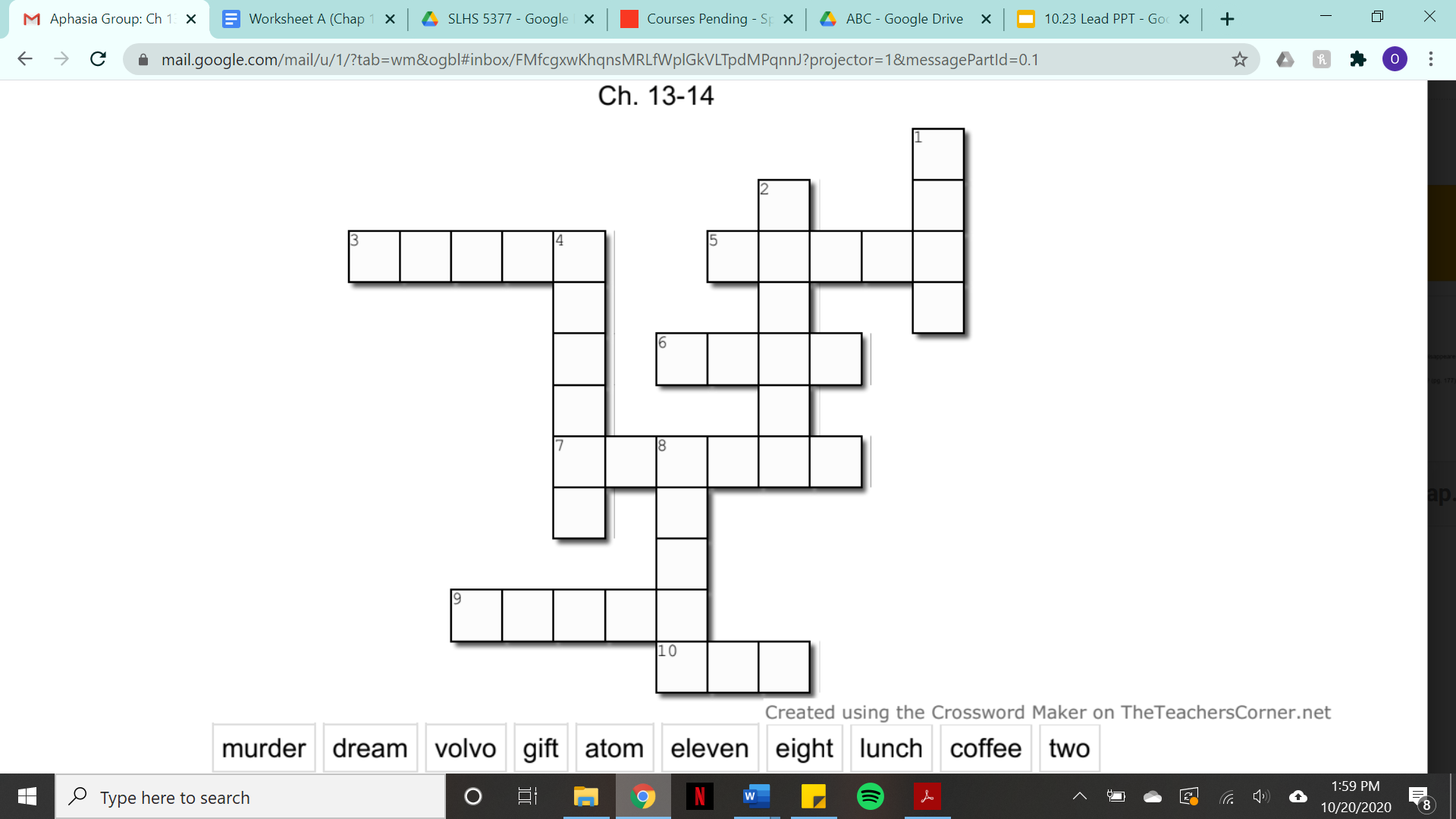 a
t


m
8 Down
c


f


e
d     r     e     a    m
v      o    l      v     o
u

r
d


r
g     i      f     t
e     l     e     v     e     n
i

g
How many people did Pastor Ferguson convert but think they are spies? (page 156)
Eight
l      u     n    c     h
t      w    o